METAPARADIGMA KEPERAWATAN
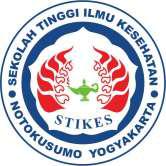 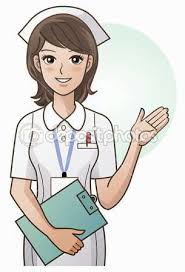 Eva Nurlina Aprilia, M.Kep.,Ns.,Sp.Kep.Kom
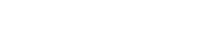 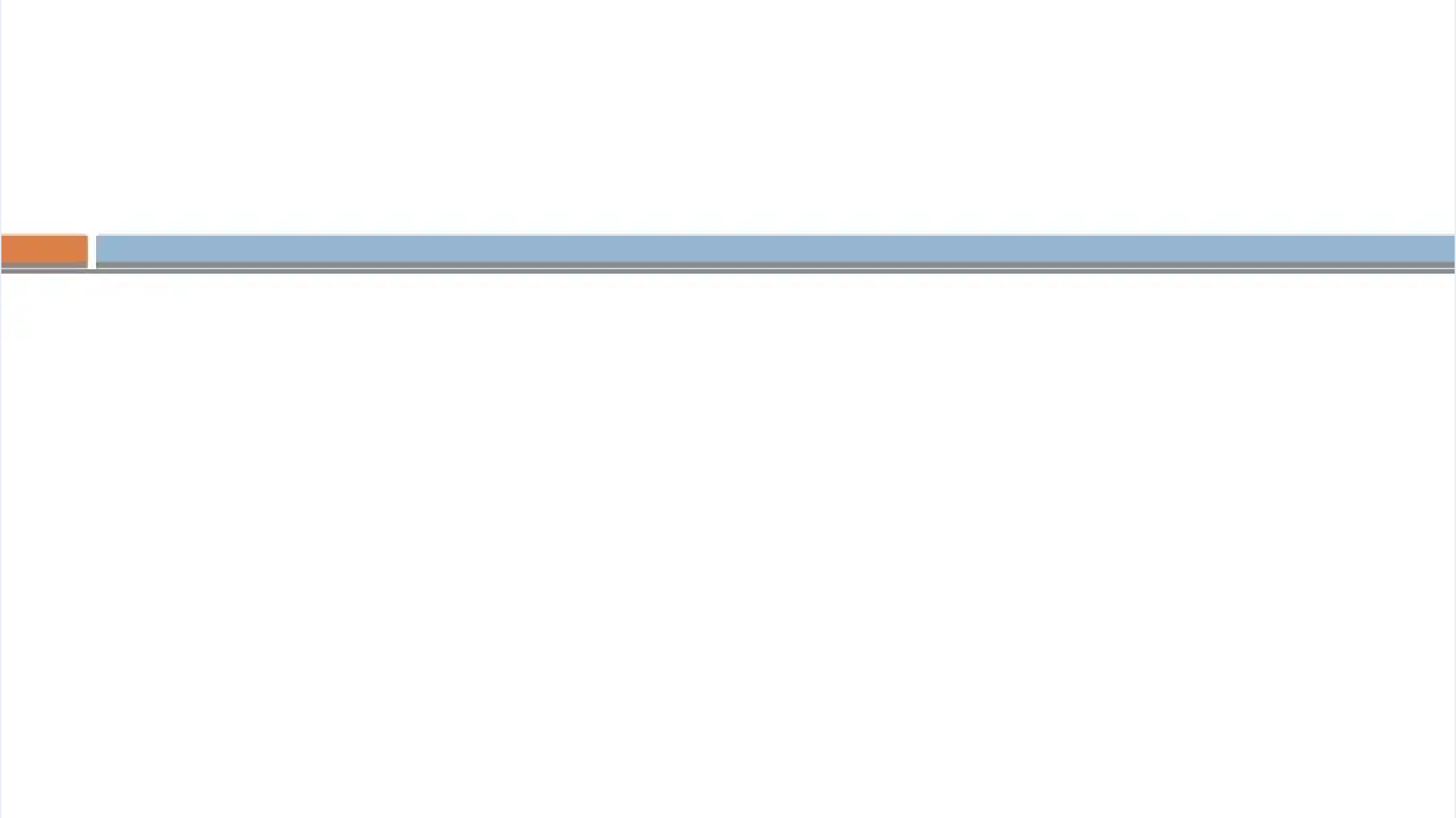 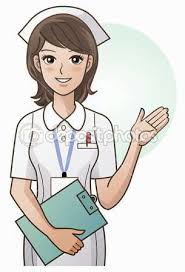 Falsafah Keperawatan
Keyakinan dasar tentang hakikat manusia dan esensi keperawatan   yang menjadikan kerangka dasar dalam praktek keperawatan.
 Manusia adalah mahluk holistic dan memiliki integritas yang tak  terpisahkan
 Manusia sebagai system yg terbuka memiliki pertumbuhan yg  tidak terbatas dan unik, Berespon “Positif” dan  “Negatif”tergantung budaya, agama, social, ekonomi,dll
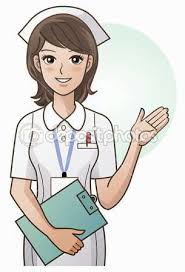 Paradigma Keperawatan
Cara pandang yg merupakan kesepakatan bersama antar  ilmuwan keperawatan ttg konsep utama yg mendasari perkembangan ilmu dan praktik keperawatan.
 Merupakan cara pandang yang mendasar bagaimana kita
melihat, memikirkan, memaknai, menyikapi, serta memilih tindakan atas fenomena yang ada.  
 Paradigma menghubungkan ilmu pengetahuan, falsafah
dan teori yang diakui dan diterapkan oleh suatu disiplin ilmu
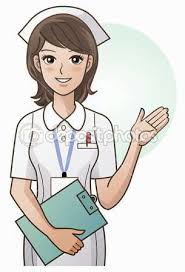 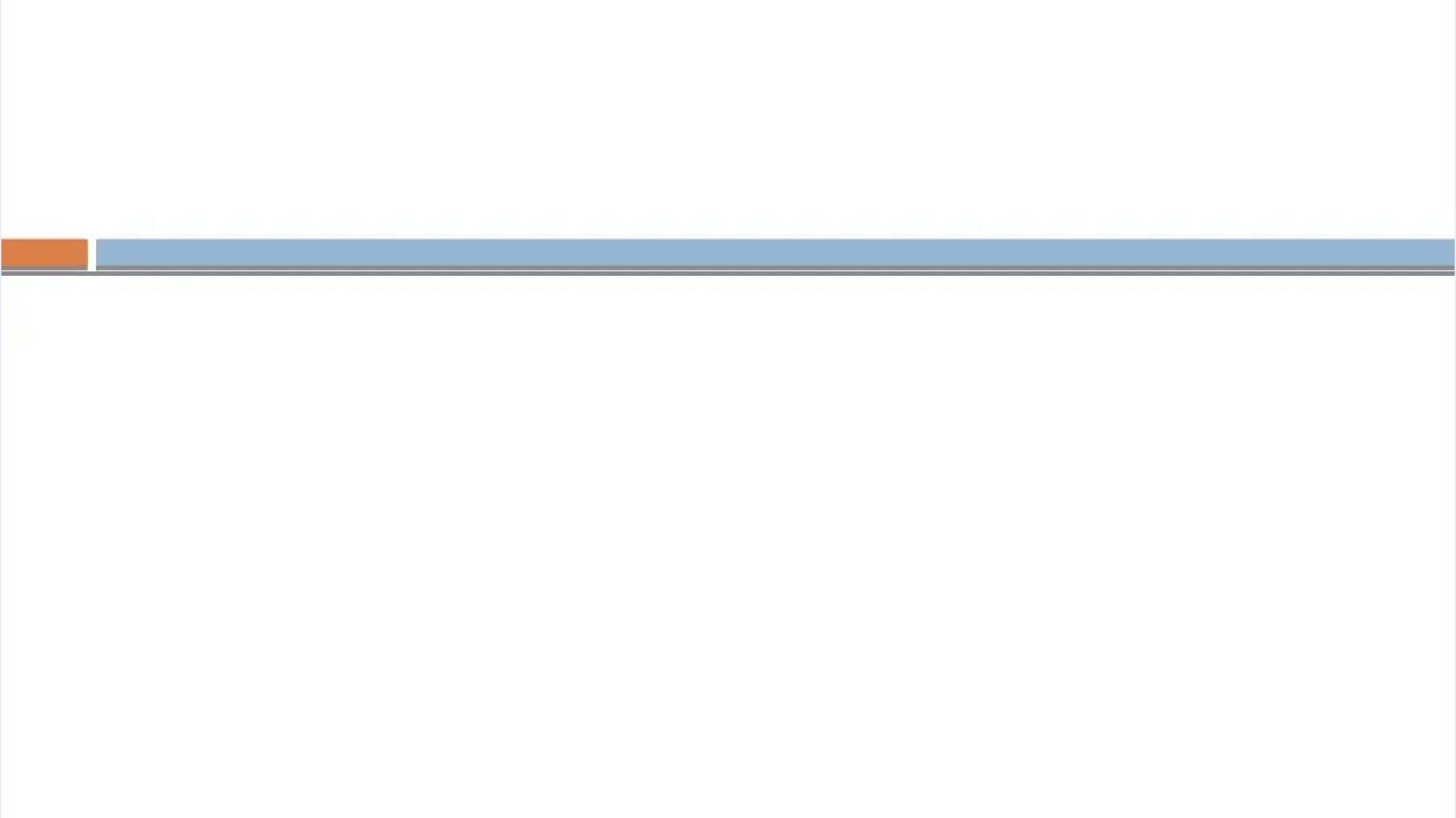 Paradigma Keperawatan
Cara pandang yg merupakan kesepakatan bersama  antar ilmuwan keperawatan ttg konsep2 utama yg  mendasari perkembangan ilmu keperawatan dan praktik keperawatan.
Paradigma keperawatan  mencakup  4 aspek utama : Manusia,  keperawatan, kondisi sehat-sakit, dan lingkungan
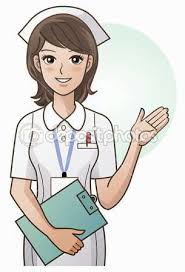 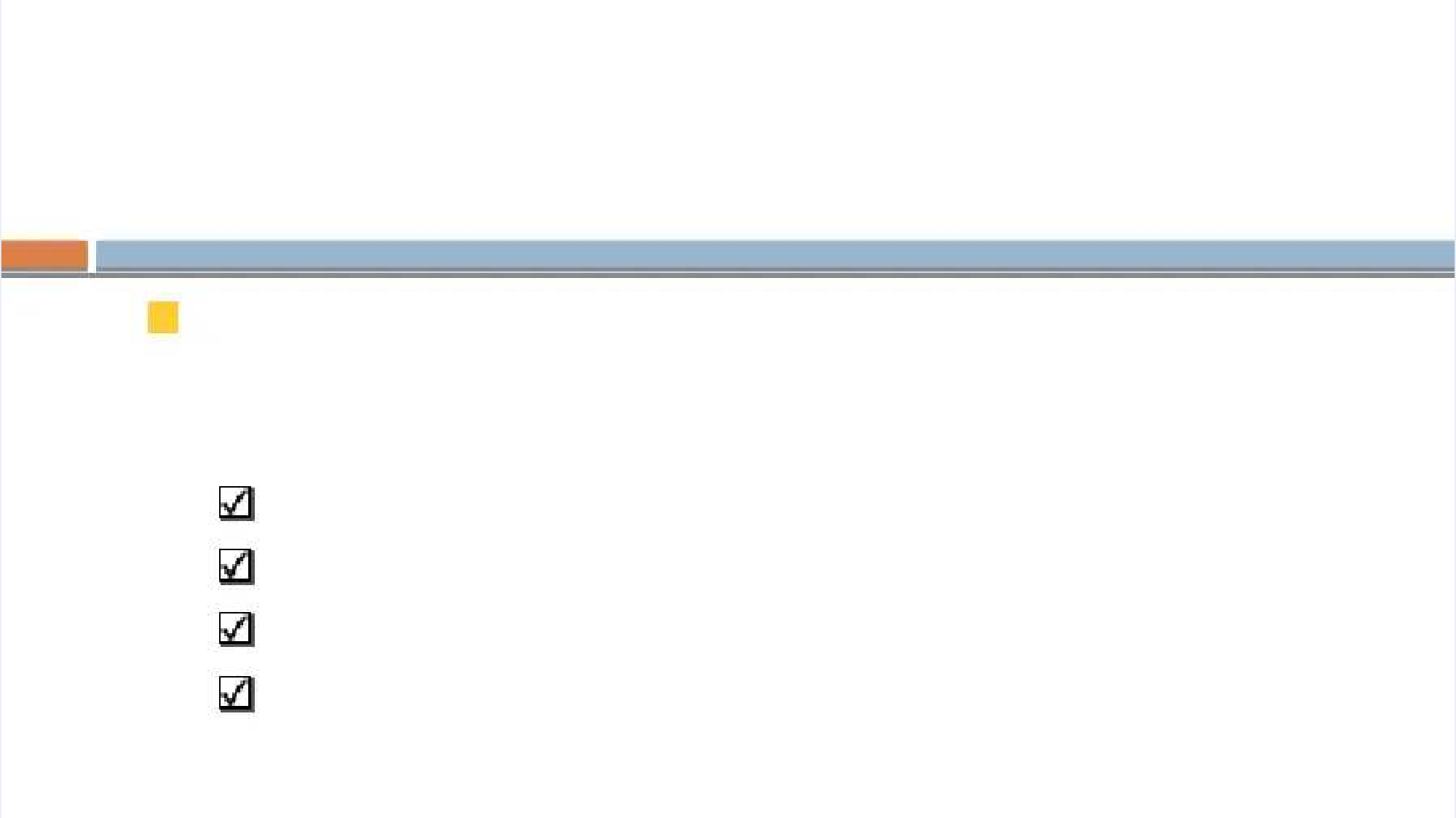 Paradigma Keperawatan
Terdiri dari 4 (empat) konsep utama yang  disepakati dan menjadi kepedulian dalam
keperawatan (Fawcet,1978):
Manusia (Person)
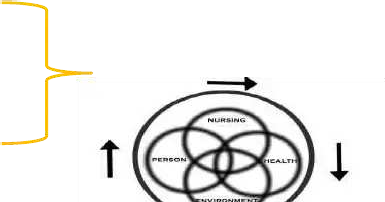 Kesehatan (Health)  Keperawatan (Nursing)  Lingkungan (Environtment)
Metaparadigma
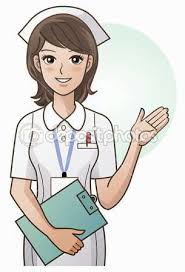 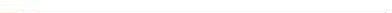 Metaparadigm
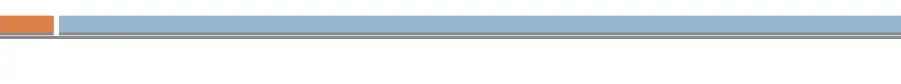 Person
Recipient of care, including physical, spiritual, psychological, and sociocultural  componets Individual, family or community
Environtment
All internal and external conditions, circumtances and influences affecting person
Health
Degree of wellness or illness experienced by the person
Nursing
   Actions, characteristics and attributes of person giving care
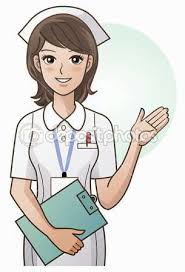 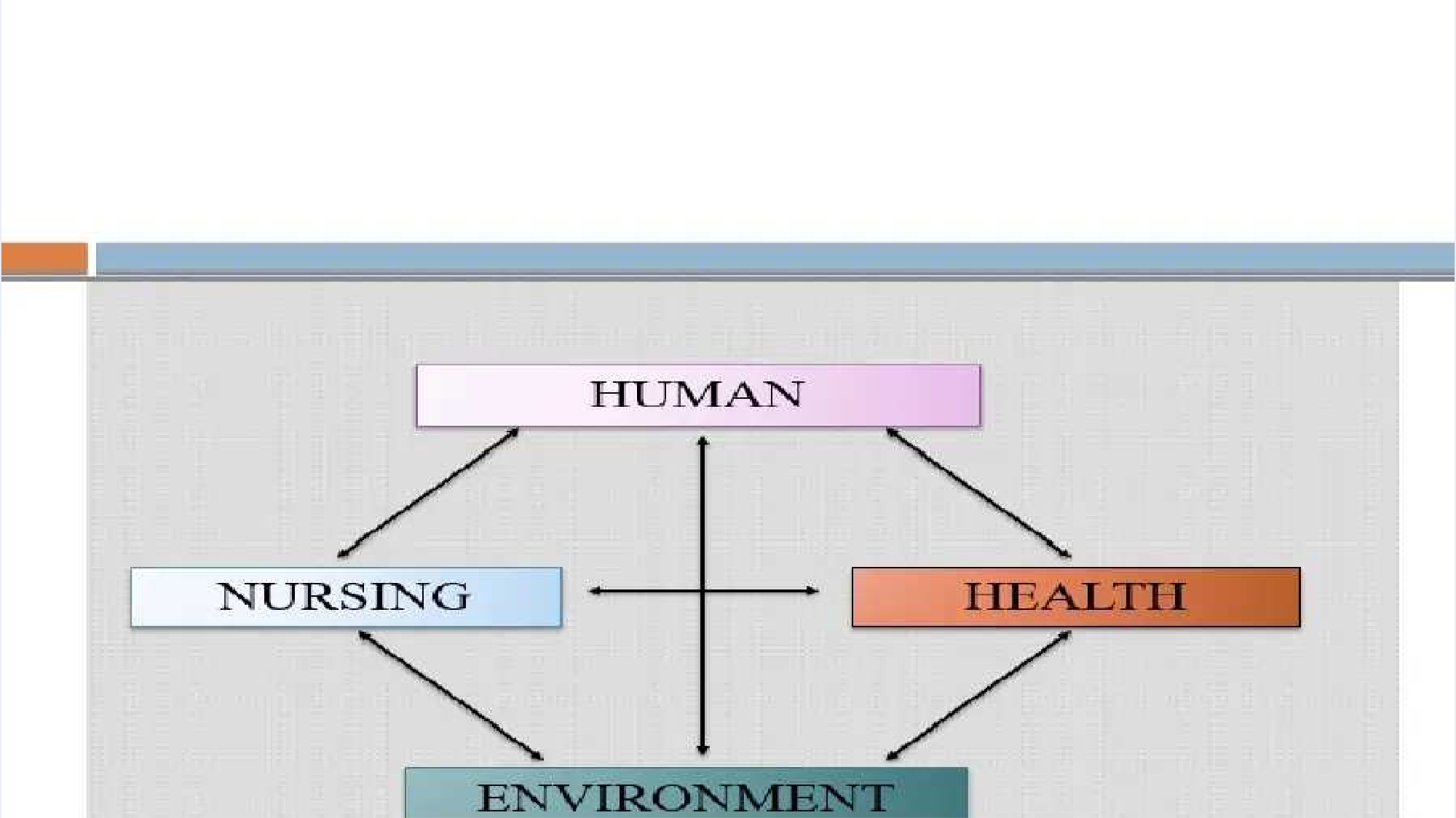 CONT….
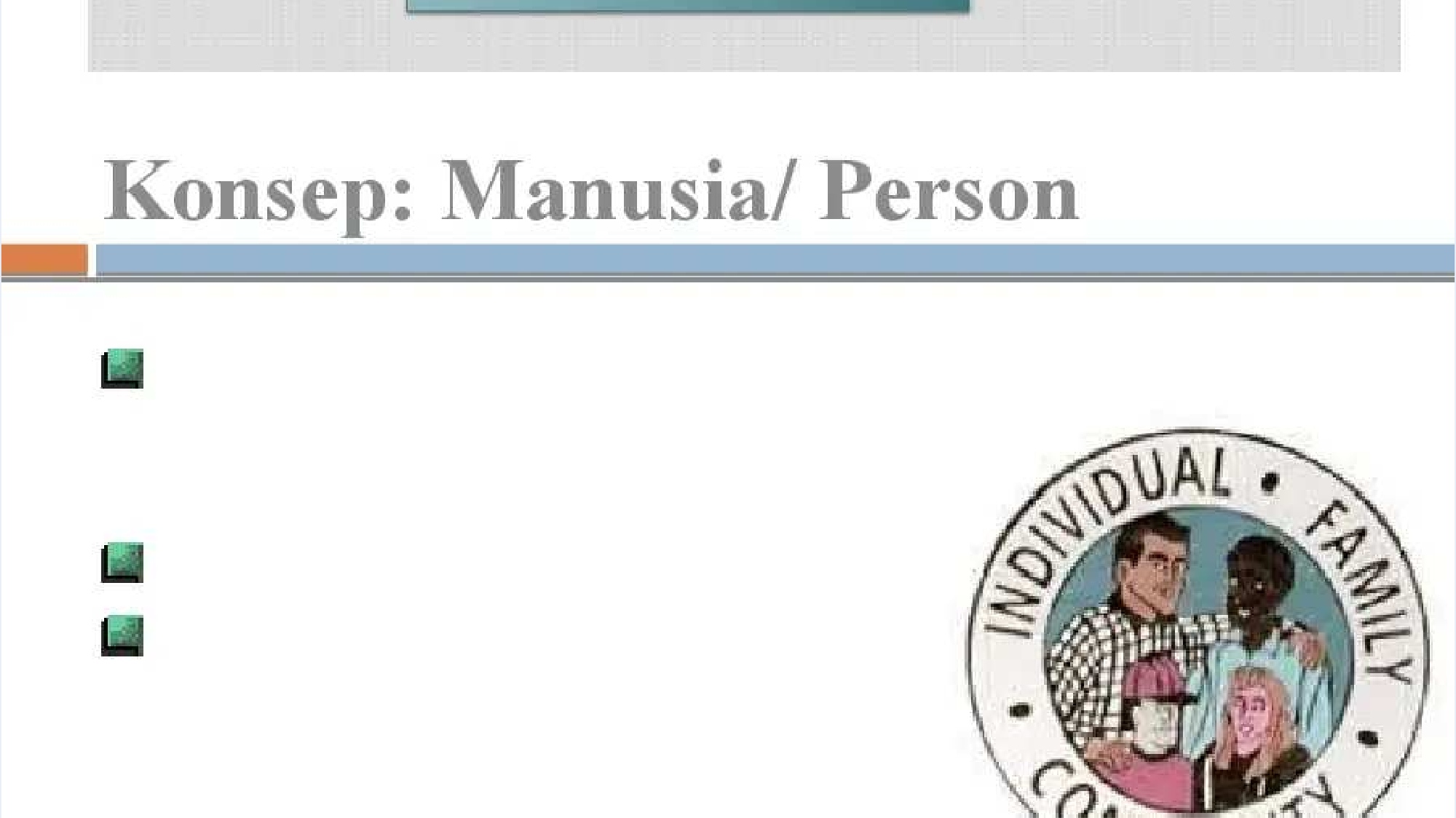 Konsep : Manusia /Person
Manusia dalam keperawatan dipandang sebagai suatu sistem yang  disebut sistem klien.
Inti Dari disiplin ilmu keperawatan
Sistem klien ini terdiri dari individu,  keluarga, kelompok/khusus, dan  komunitas/masyarakat.
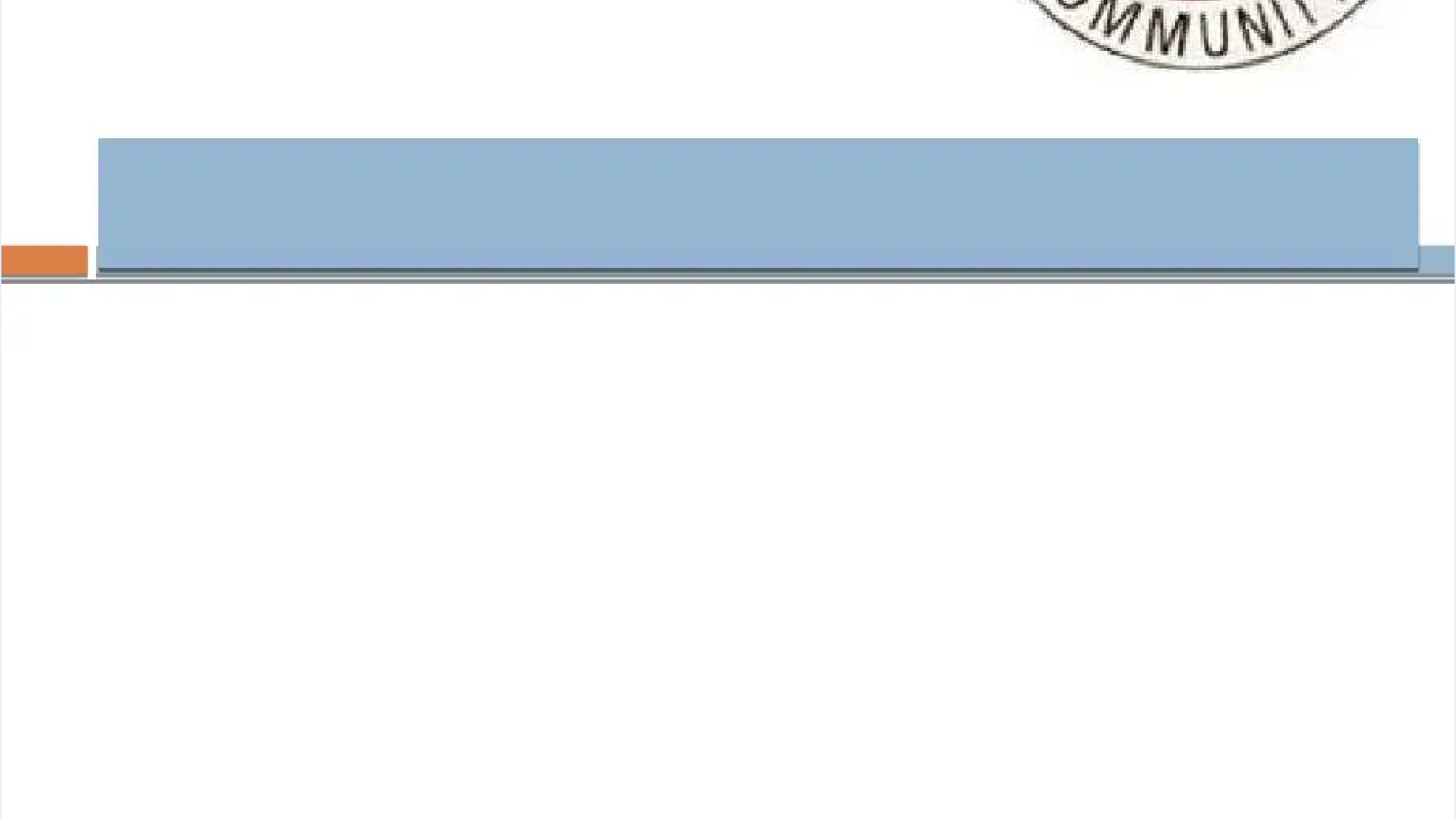 Manusia dari sudut pandang Keperawatan
Sebagai makhluk unik
 Mempunyai respon yang berbeda pada setiap individu dengan
stimuli yang sama
Sebagai sistem adaptif
dinamis, berbagai sub sistem maupun supra sistem,
mempertahankan keseimbangan 
		         Sebagai makhluk holistik
                Meliputi : Bio-Psiko-Sosio-Spiritual-Kultural
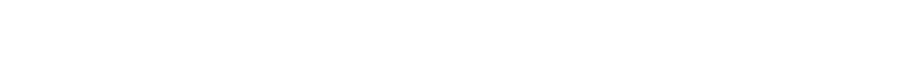 Manusia: Bio-Psiko-Sosio-Spiritual-Cultural
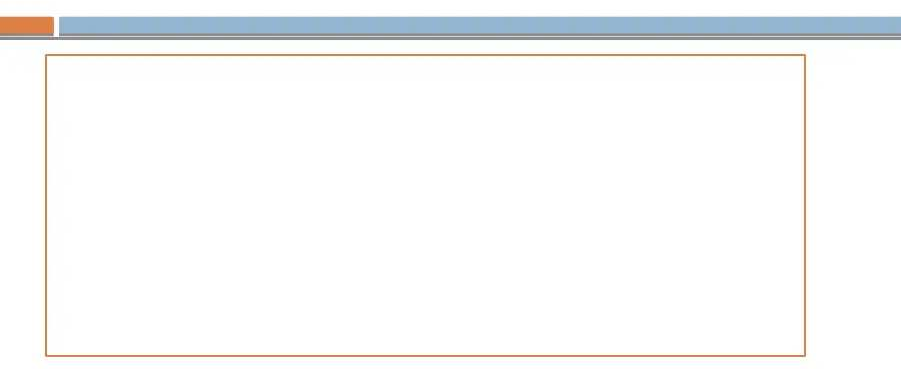 Manusia sebagai mahluk Biologis :
 Manusia adalah mahluk hidup yang lahir, tumbuh dan    berkembang sesuai dengan tuntutan dan kebutuhan.
Manusia merupakan susunan sel-sel yang hidup yang membentuk satu jaringan dan jaringan akan bersatu  membentuk organ dan system organ.
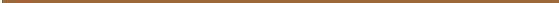 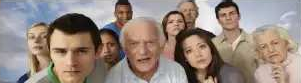 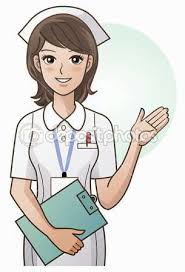 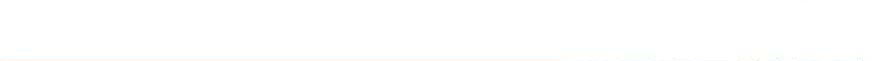 Cont..
Manusia sebagai mahluk psikologis:

 Memiliki Kepribadian yang terdiri dari : Dipengaruhi perasaan dan kata hati

Memiliki daya pikir dan kecerdasan

Memiliki kebutuhan psikologis agar pribadi dapat berkembang

 Memiliki Kepribadian yang unik
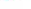 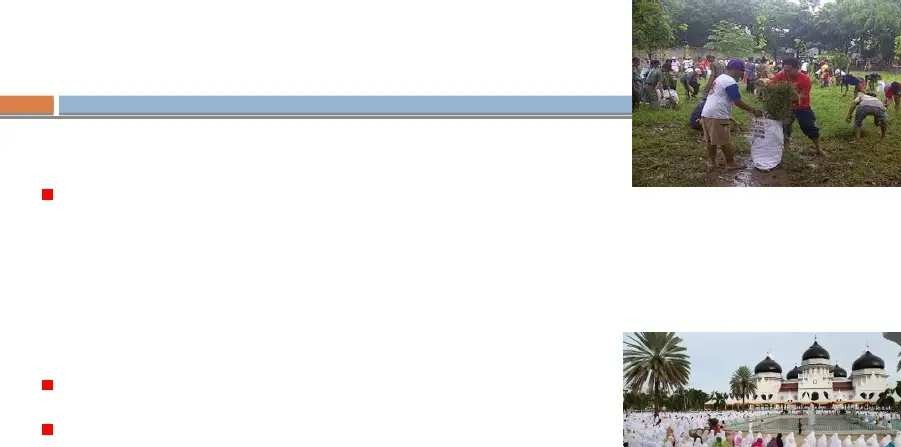 Cont..
Manusia sebagai mahluk sosial
Manusia membutuhkan manusia lain didalam  menjalani kehidupannya


Manusia sebagai mahluk spiritual
Memiliki keyakinan dan kepercayaan
Menyembah Tuhan
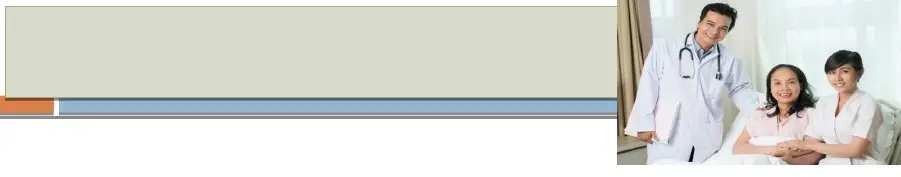 Manusia sebagai Klien  dalam layanan keperawatan
Individu
Sebagai kesatuan yang utuh dari aspek bio-psiko-sosio-kultural-spritual  Kelemahan fisik dan mental, keterbatasan pengetahuan, kurang  kemauan menuju kemandirian.
Keluarga
Unit utama, suatu kelompok, saling berkaitan, sebagai pengambil keputusan,perantara yang efektif.
Masyarakat
Kelompok dan komunitas yang memiliki tujuan dan norma sebagai 
sistem nilai, Interaksi antar manusia dan lingkungan yg terdiri atas individu, keluarga, kelompok
Konsep Lingkungan
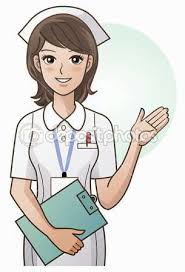 Lingkungan Fisik
Semua keadaan yang terdapat di sekitar tempat hidup yang akan mempengaruhi pada individu tersebut baik secara langsung maupun tidak langsung. 

 Lingkungan fisik mengacu pada lingkungan alami dan lingkungan buatan manusia

 Contoh lingkungan fisik meliputi : Tanah, Udara, Air, Tanaman, Hewan
Lingkungan Psikologis
Perilaku manusia berdasarkan pengaruh dari lingkungan tempat tinggal, baik lingkungan sosial, lingkungan binaan maupun lingkungan alam.
Lingkungan Sosial
Lingkungan sosial merupakan tempat berlangsungnya aktivitas sehari-hari 
 Lingkungan sosial menjadi faktor penentu terhadap perubahan2 perilaku yg terjadi pada setiap individu atau kelompok. 
 Lingkungan keluarga, teman sebaya serta lingkungan tempat tinggal akan mebentuk perilaku dalam diri setiap individu 
 Lingkungan sosial yg baik akan membentuk pribadi yg baik krn perilaku dan kepribadian seseorang cerminan dari lingkungan sosial yg ia tempati
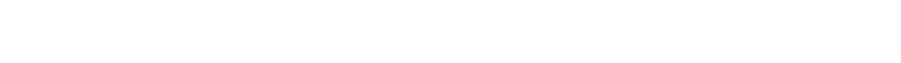 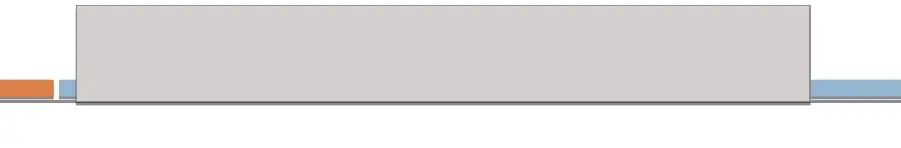 Manusia dengan Kebutuhan Dasarnya

1.	Kebutuhan dasar yang sama sesuai dengan prioritas
masing-masing
2.	Kebutuhan dasar sebagian dapat ditunda
Kegagalan dalam pemenuhan dapat menimbulkan sakit
Pemenuhannya dipengaruhi oleh stimulus internal  maupun eksternal
Selalu berusaha memenuhi kebutuhan dengan segera
3.
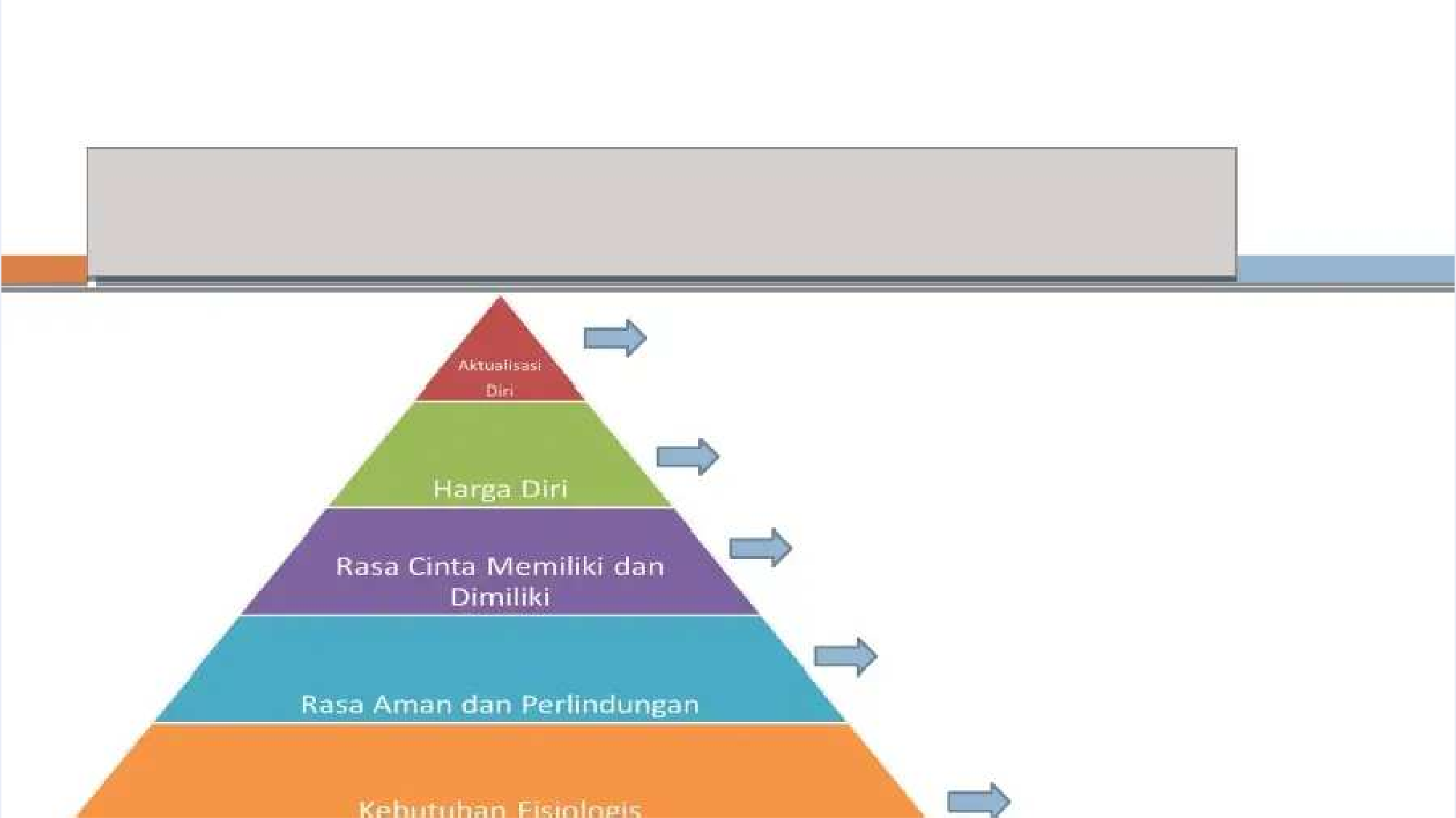 Kebutuhan Dasar Manusia: Abraham Maslow
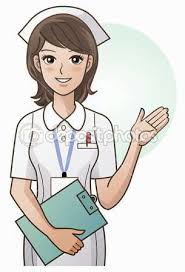 Kepuasan bekerja sesuai dengan potensi dan dilaksanakan  dengan senang hati serta jika berhasil mendapat pengakuan  orang lain

Dihargai dalam pekerjaan, profesi, kecakapan, keluarga,  kelompok dan masyarakat

Mendambakan kasih sayang, ingin dicintai  individu/kelompok dan lain sebagainya

Perlindungan dari udara panas/dingin,  kecelakaan, infeksi, alergi, terhindar dari
 pencurian dan mendapatkan perlindungan  hukum
Udara segar, air , elektrolit, makanan, pengeluaran zat sisa, tidur
Istirahat, latihan, kebersihan, seksual
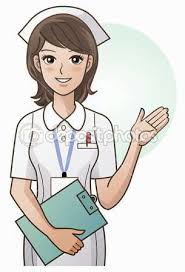 Konsep: Sehat-Sakit
SEHAT
Sebagai kondisi yang normal dan alami, sehingga segala yang tidak  normal dan bertentangan dengan alam dianggap sebagai kondisi  yang tidak sehat dan harus dicegah.
DEFINISI SEHAT
Menurut U.U. Kes. R I No. 23 /1992
Keadaan Sejahtera yg memungkinkan utk hidup produktif secara sosial dan ekonomi
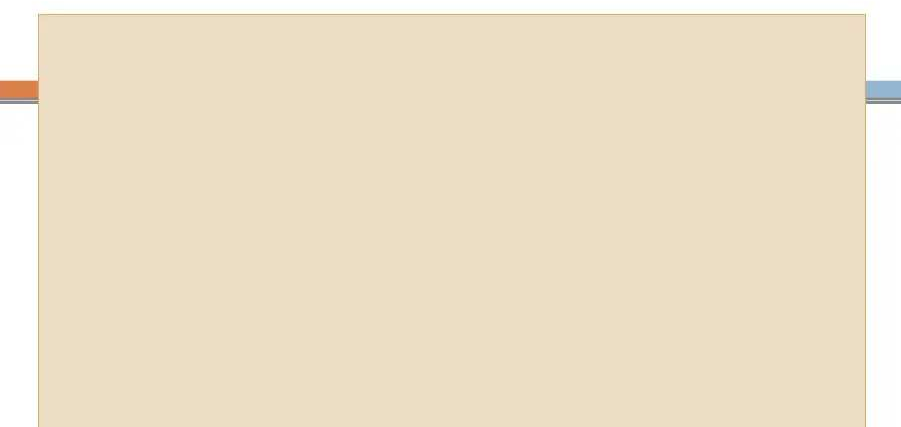 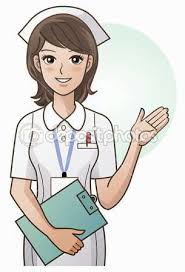 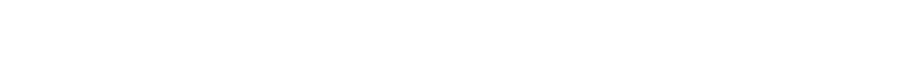 Sehat fisik :
Tidak merasa sakit dan memang secara klinis tidak sakit.
 b) Semua organ tubuh normal dan berfungsi normal  
    c) Tidak ada gangguan fungsi tubuh.


Sehat mental (jiwa): sehat pikiran, emosional dan spiritual.

 Sehat Pikiran : Tercermin dari cara berpikir seseorang: mampu berpikir logis atau secara
runtut.
 b) Sehat  Spiritual : Tercermin dari cara seseorang dalam mengekspresikan rasa syukur,
 pujian atau penyembahan terhadap sang pencipta alam dan seisinya, dapat dilihat dari
 praktik keagamaan /kepercayaannya serta perbuatan baik sesuai dengan norma
masyarakat.
c) Sehat Emosional : Tercermin dari kemampuan seseorang untuk mengekspresikan emosinya   atau pengendalian diri yang baik
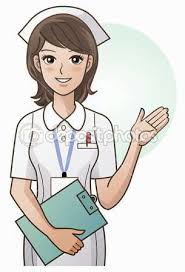 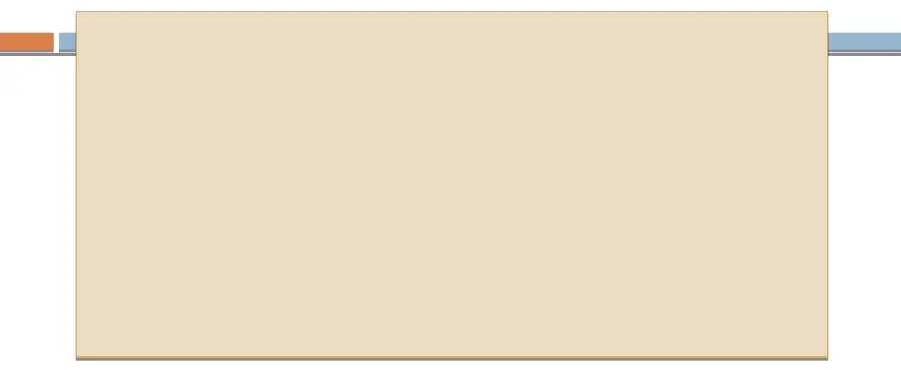 3. Sehat sosial
Seseorang mampu berhubungan dengan orang lain secara
baik, atau mampu berinteraksi dengan orang atau kelompok
lain tanpa membeda-bedakan.
4.	Sehat dari aspek ekonomi
Mempunyai pekerjaan atau menghasilkan secara ekonomi.
Untuk anak dan remaja atau bagi yang sudah tidak bekerja  atau pensiun atau usila, berlaku produktif secara sosial.
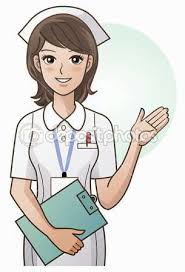 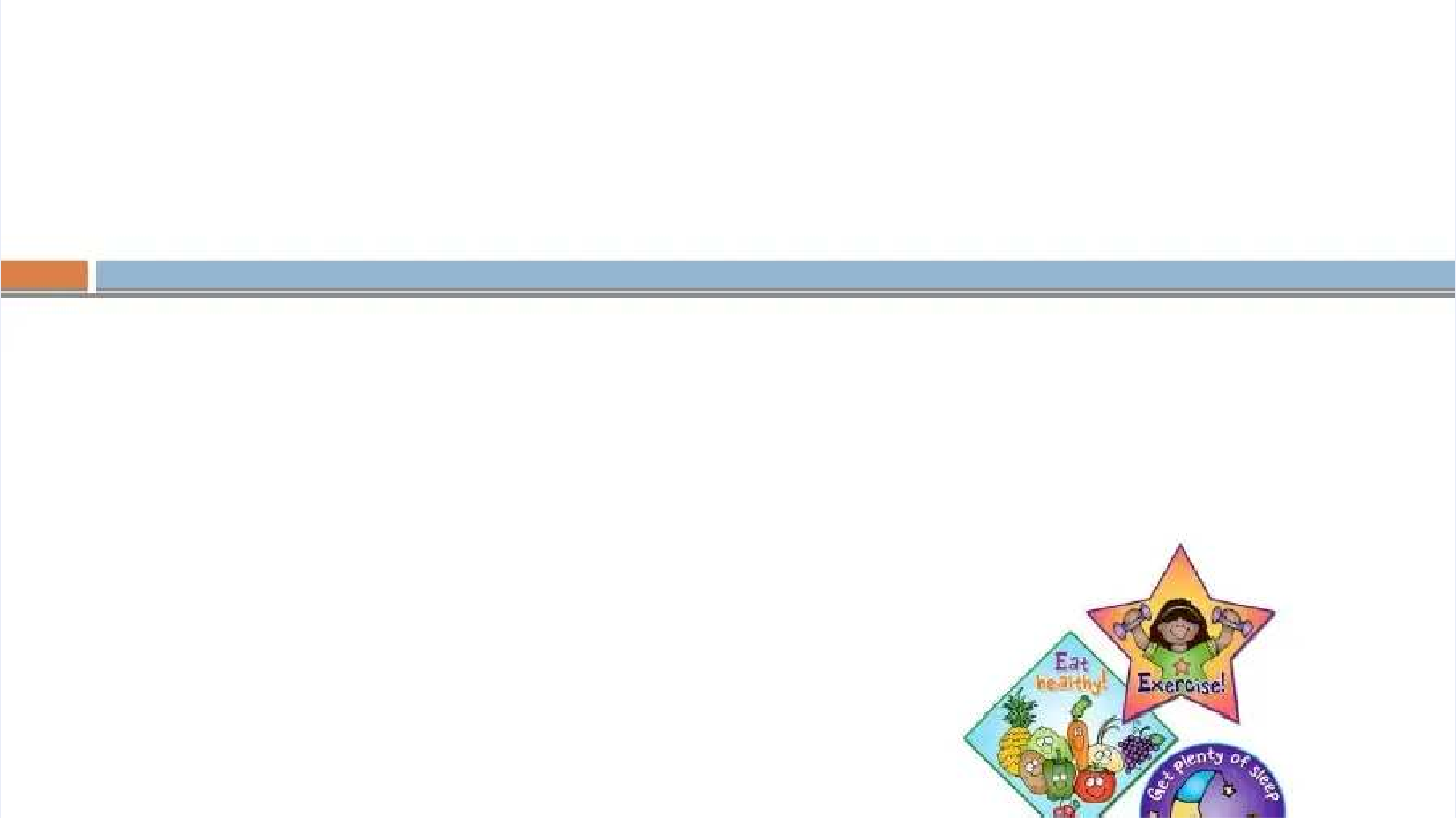 Cont..
SEHAT menurut WHO
Kesehatan adalah keadaan sempurna, baik fisik,mental,  maupun sosial dan tidak hanya bebas dari penyakit 
dan cacat.
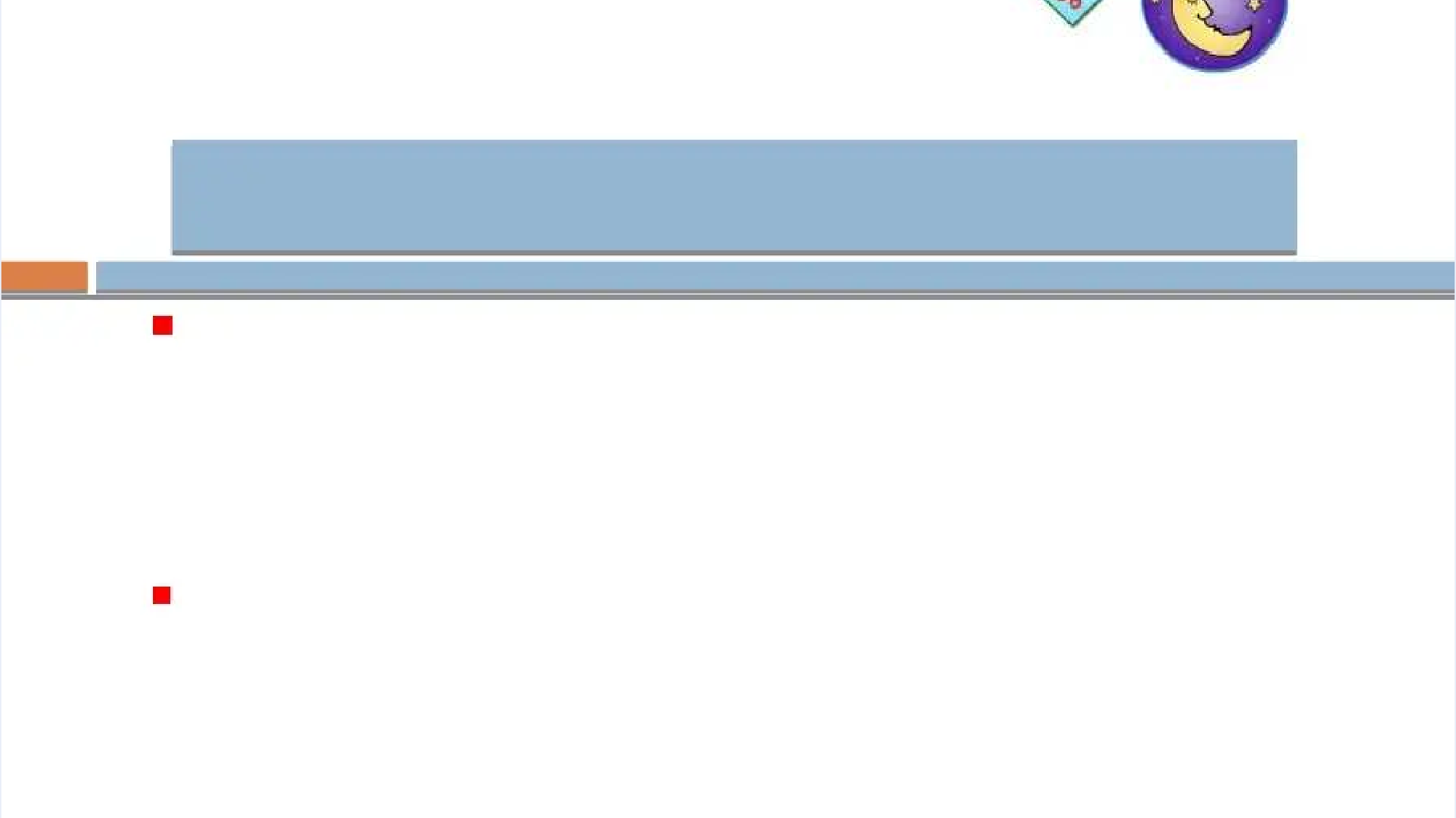 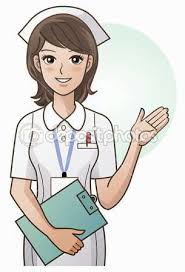 SAKIT
Parson 
  Kondisi dimana terjadi ketidakseimbangan dari fungsi normal tubuh manusia,      termasuk sistem biologis. 

Bauman
Seseorang menggunakan tiga kriteria untuk menentukan apakah  mereka sakit 1. Adanya gejala : naiknya temperature, nyeri 
2.Persepsi tentang bagaimana mereka merasakan : baik, buruk, sakit.
3. Kemampuan untuk melaksanakan aktivitas sehari-hari : Bekerja
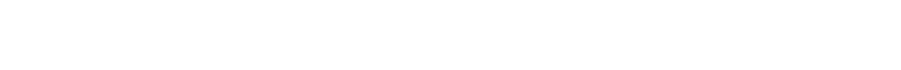 Rentang sehat-sakit
Suatu skala ukur secara relative dalam mengukur  keadaan sehat/kesehatan seseorang.
 Kedudukannya pada tingkat skala ukur : dinamis dan bersifat individual.

 Jarak  dalam skala ukur : keadaan sehat secara optimal pada satu titik dan kematian pada titik yang lain
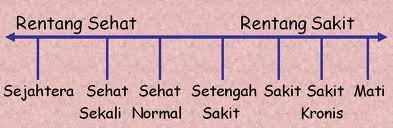 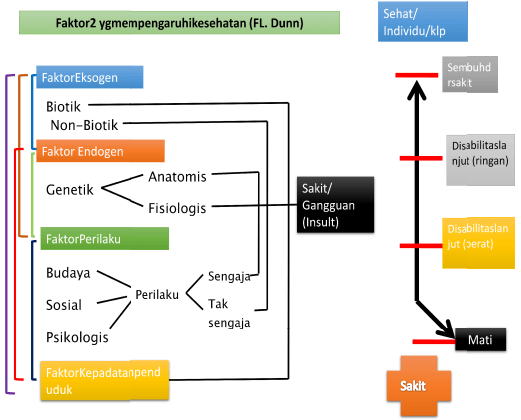 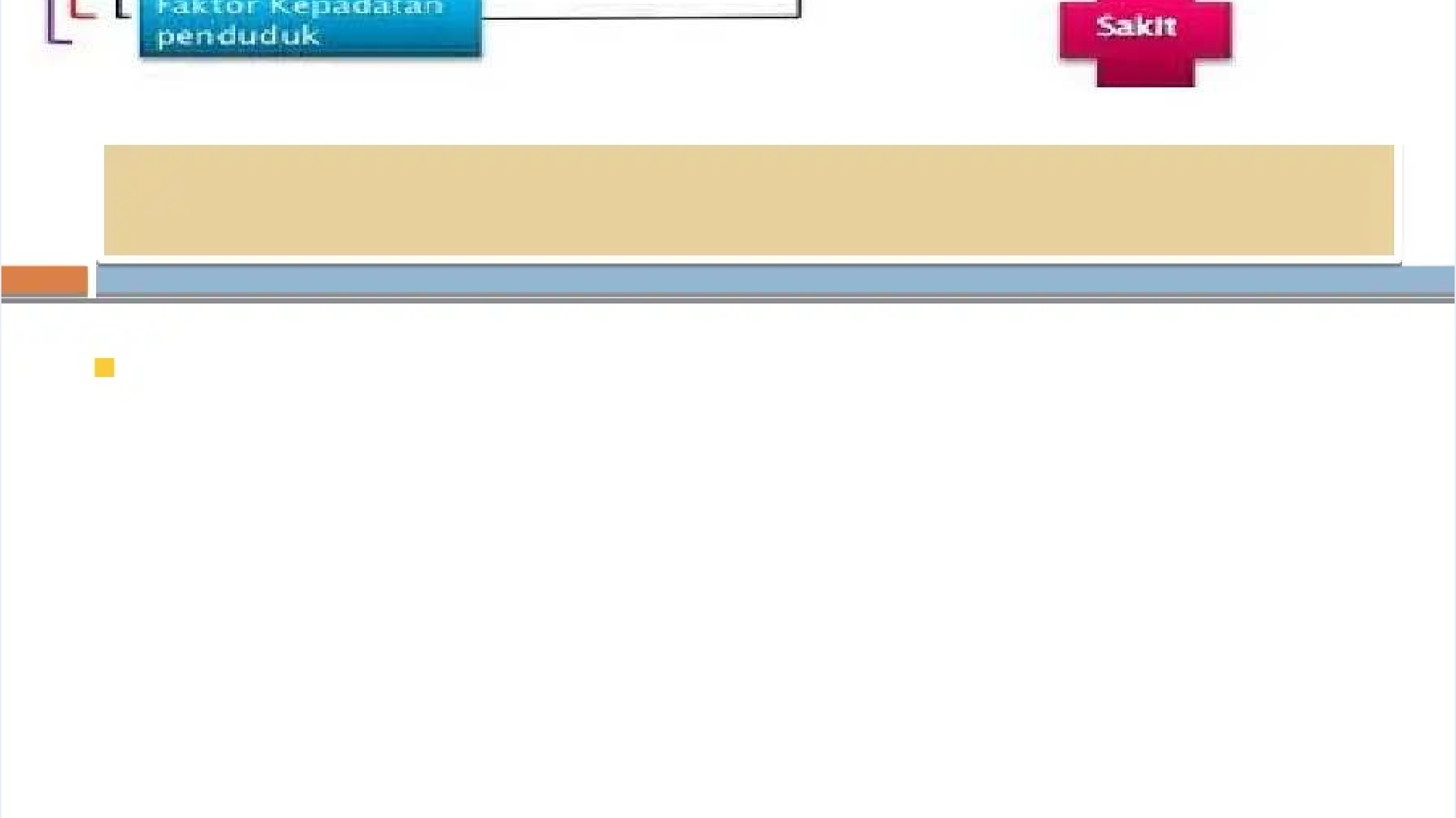 Konsep Keperawatan
Keperawatan adalah bentuk pelayanan profesional yang merupakan
 bagian integral dari pelayanan kesehatan, didasarkan pada ilmu &  kiat keperawatan, berbentuk pelayanan bio-psiko-sosio-kultural-spiritual yg komprehensif, ditujukan pada  individu, keluarga, kelompok & komunitas baik sakit maupun sehat  serta mencakup seluruh siklus hidup manusia
Contoh Gambaran Metaparadigma
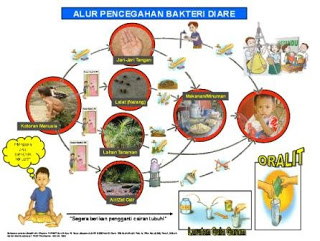 Hubungan Paradigma dan Teori Keperawatan
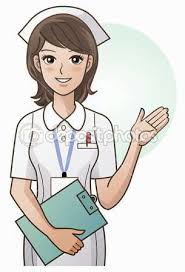 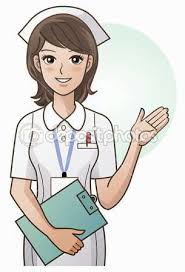 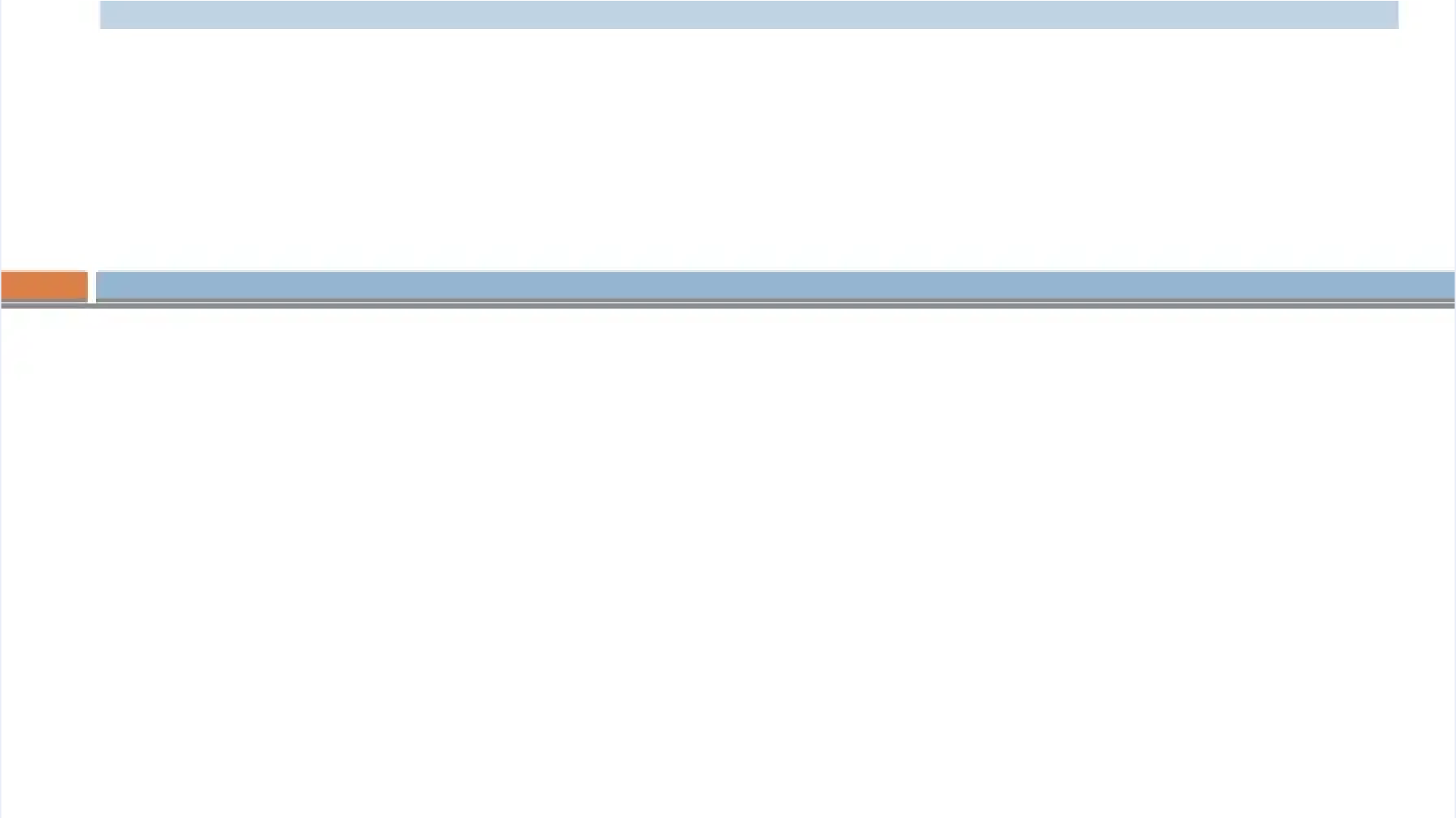 Definisi Teori
Teori adalah sekumpulan konsep, definisi dan preposisi yg  menunjukkan suatu gambaran yg sistematis dari fenomena.
Teori keperawatan merupakan usaha-usaha untuk  menguraikan atau menjelaskan fenomena-fenomena mengenai  keperawatan sehingga melalui teori keperawatan dapat  dibedakan apakah keperawatan termasuk disiplin ilmu atau  aktivitas yang lainnya (Hidayat, 2004).
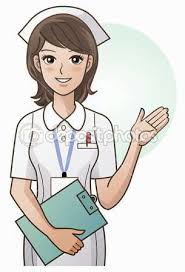 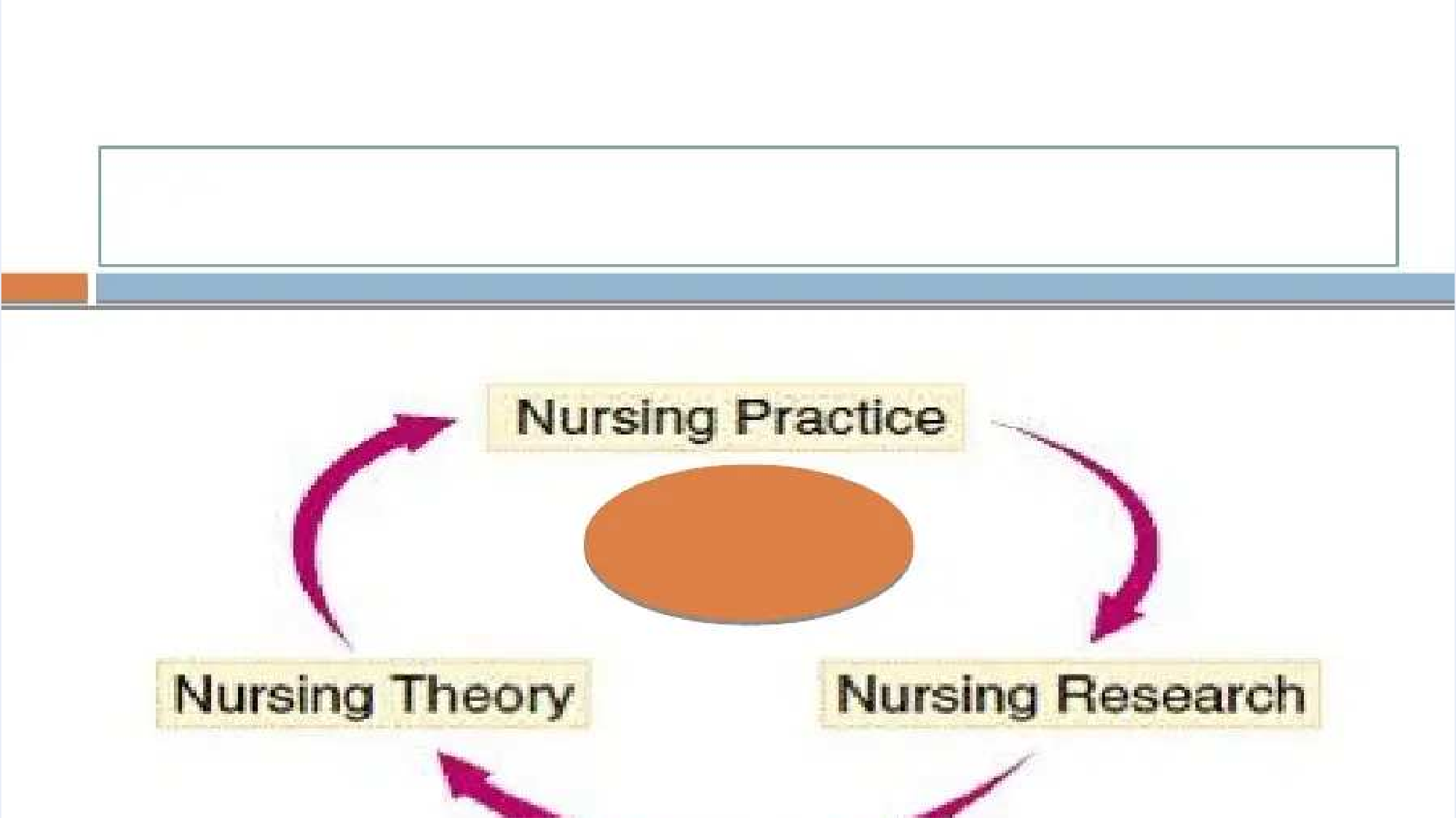 Discipline of Nursing
Nursing  Process
KARAKTERISTIK PERAWAT SEBAGAI DISIPLIN DAN  PROFESI

KEPERAWATAN SEBAGAI DISIPLIN MEMILIKI :

    1. Paradigma yang memandang manusia dlm interaksinya
    dg lingkungan untuk mencapai keadaaan sehat.
2. Boundaries for inquiry” yaitu model konseptual &  teori           keperawatan
     3. Metode utk pengembangan pengetahuan dalam bentuk
         Penelitian dan Uji coba Teori Keperawatan
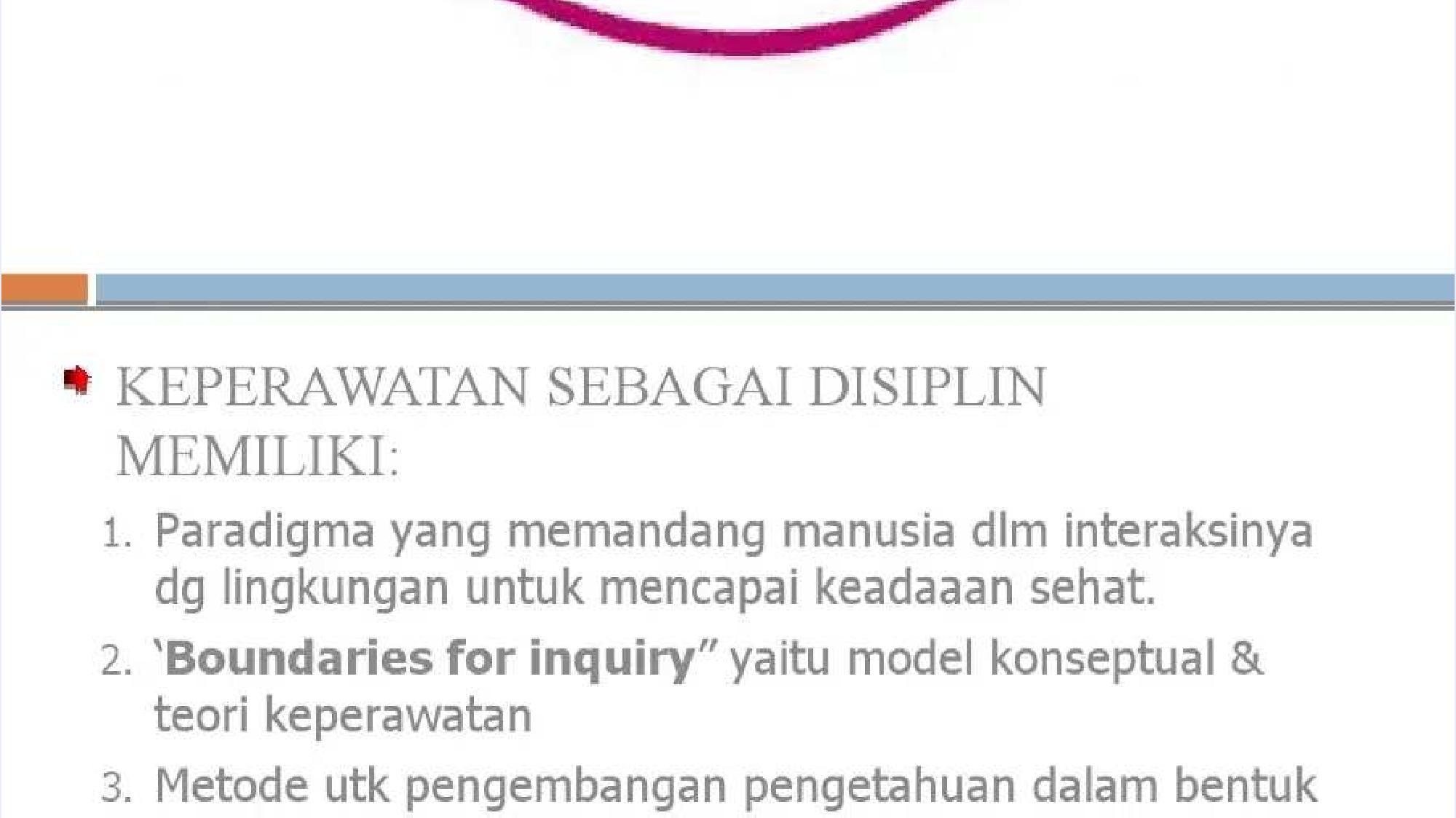 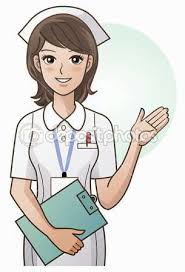 Keperawatan Sebagai profesi Memiliki:
“Body Knowledge” yg sistematis dan khusus 
 Mengembangkan “Body Knowledge” secara konstan melalui penelitian 
Melaksanakan pendidikan melalui lembaga pendidikan tinggi 
 Menerapkan “Body Knowledge” dalam pelayanan 
 Berfungsi secara otonomi dalam merumuskan kebijakan dan mengendalikan praktik keperawatan 
 Memberikan pelayanan utk kesejahteraan masyarakat di atas kepentingan pribadi, berpegang pada tradisi luhur dan etika profesi 
 Memberikan kesempatan utk pertumbuhan profesional dan kesejahteraan profesi
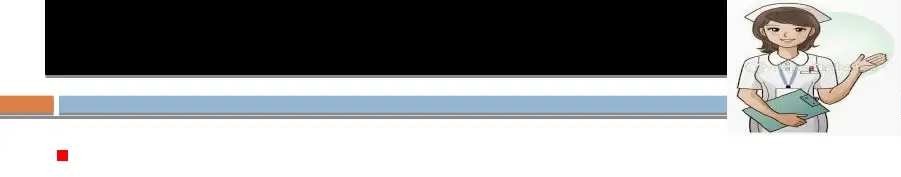 Cont…..	Siapa Perawat itu ?


Berdasarkan Kepmenkes. R.I no.647/Menkes/SK/IV/2000, Diperbarui Kepmenkes .  R.I. no.1239/Menkes/SK/XI/2001
Perawat:
 Orang yang telah lulus dari pendidikan perawat, baik di dalam maupun diluar negeri sesuai dengan ketentuan peraturan perundang-undangan yang berlaku (sesuai jenjang profesionalisme keperawatan).
Mereka yang memiliki kemampuan dan kewenangan melakukan tindakan keperawatan berdasarkan ilmu yg dimilikinya yg diperoleh melalui pendidikan keperawatan  (UU Kesehatan No. 23 Tahun 1992)
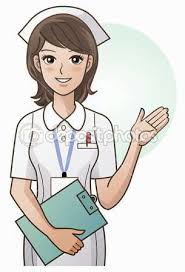 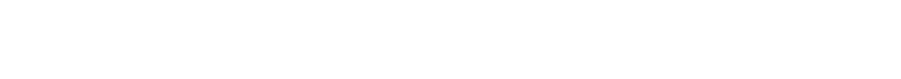 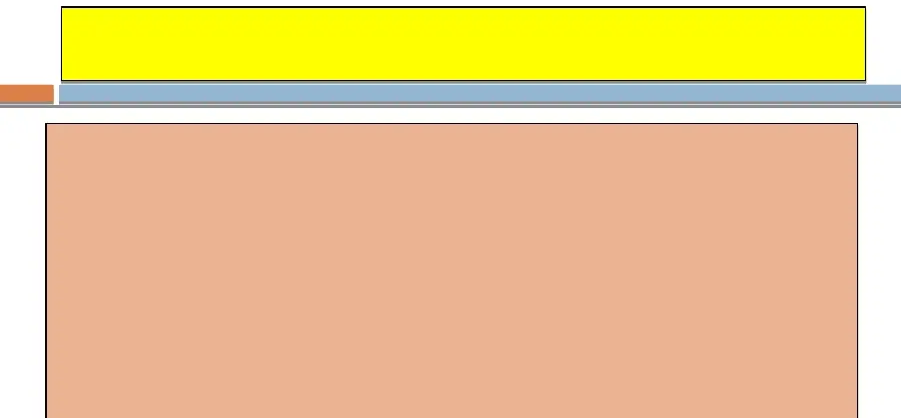 HAKIKAT KEPERAWATAN
Tidak dapat  dipisahkan  dari profesi kesehatan

Mempunyai beberapa tujuan yang jelas
Fungsi utamanya membantu klien baik sehat maupun sakit
guna mencapai derajat kesehatan yang optimal
Intervensi keperawatan dilakukan melalui upaya promotif,  preventif, kuratif dan rehabilitatif, sesuai wewenang, tanggung
 jawab, etika profesi.
Bentuk Layanan Keperawatan
Pelayanan Keperawatan adalah suatu bentuk pelayanan profesional yang merupakan bagian integral dari pelayanan kesehatan yang didasarkan pada ilmu dan kiat Keperawatan ditujukan kepada individu, keluarga, kelompok, atau masyarakat, baik sehat maupun sakit. E:\MK Falsafah Keperawatan 2022.2023\PDF_UU Nomor 38 Tahun 2014 Tentang Keperawatan.pdf
Bentuk Intervensi Keperawatan
Suatu tindakan yg dibuat utk membantu klien mencapai tingkat kesehatan yang diharapkan
 Intervensi (perencanaan) merupakan kegiatan dlm keperawatan yg meliputi tuuan, menetapkan hasil apa yg ingin dicapai serta memilih intervensi keperawatan agar dengan mudah mencapai tujuan 
 Tahapan perencanaan memberi kesempatan kpd perawat, klien serta orang terdekat klien dlm merumuskan rencana tindakan keperawatan utk mengatasi masalah yg dialami oleh klien
 Perencanaan tsb merupakan suatu petunuk yg tertulis dgn menggambarkan sasaran yg tepat & sesuai dgn rencana tindakan keperawatan yg dilakukan terhadap klien sesuai dgn kebutuhannya berdasarkan diagnosa keperawatan
Intervensi Keperawatan Independen
Tindakan yang dilakukan oleh Perawat terhadap Klien secara mandiri tanpa peran aktif dari tenaga kesehatan lain
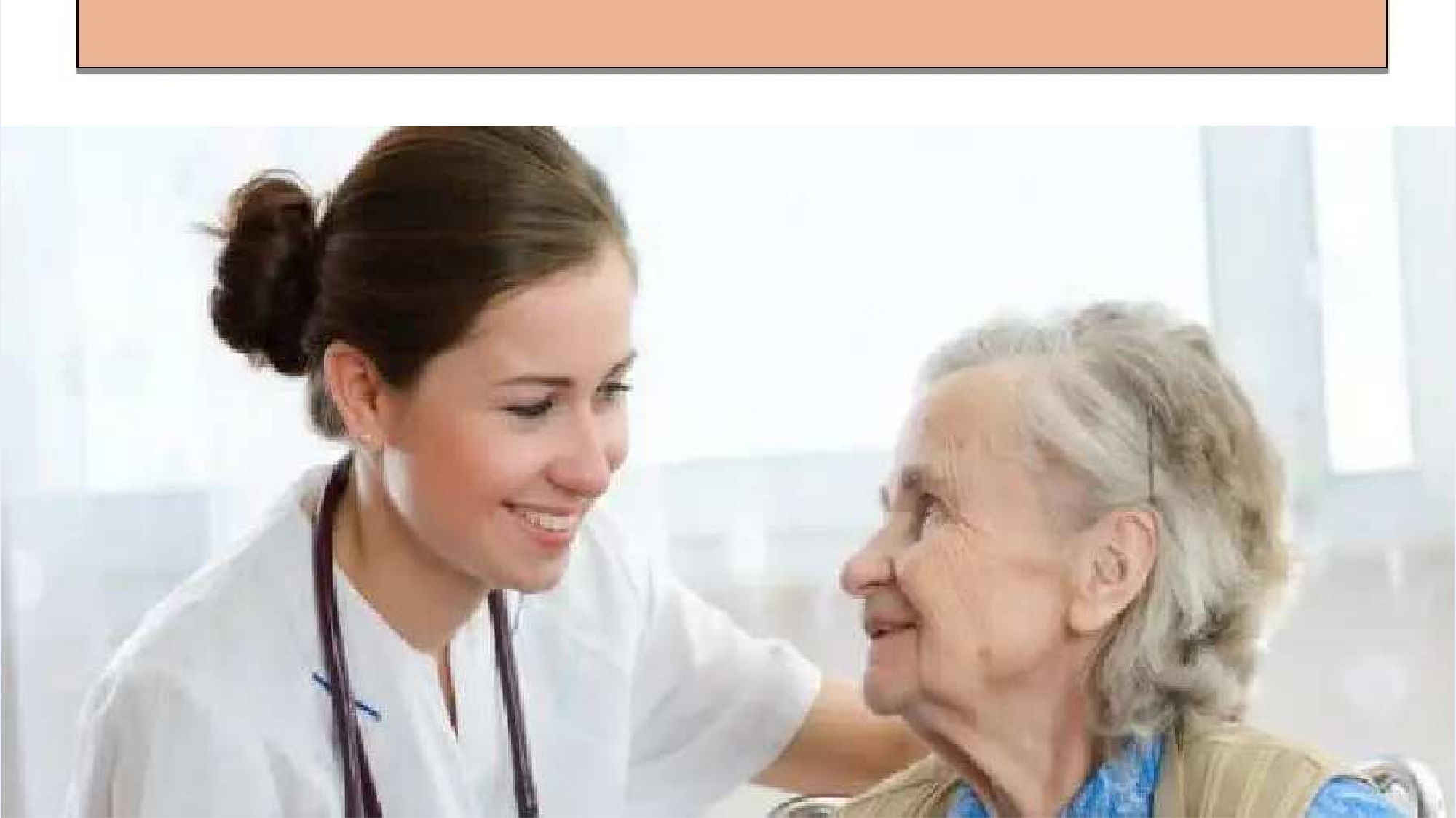 Intervensi Keperawatan Kolaboratif
Intervensi yang dilakukan oleh Perawat pada Klien dalam bentuk Kerjasama dengan Tenaga Kesehatan lainnya
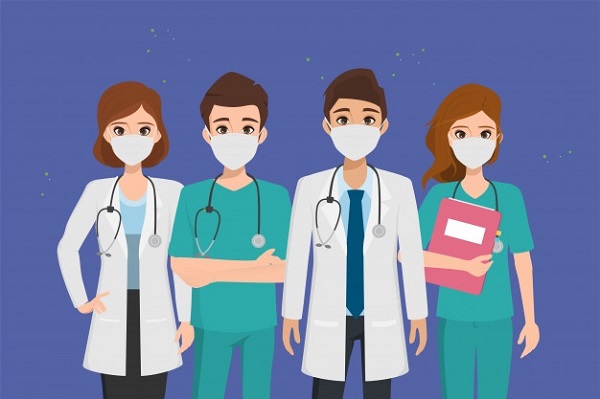 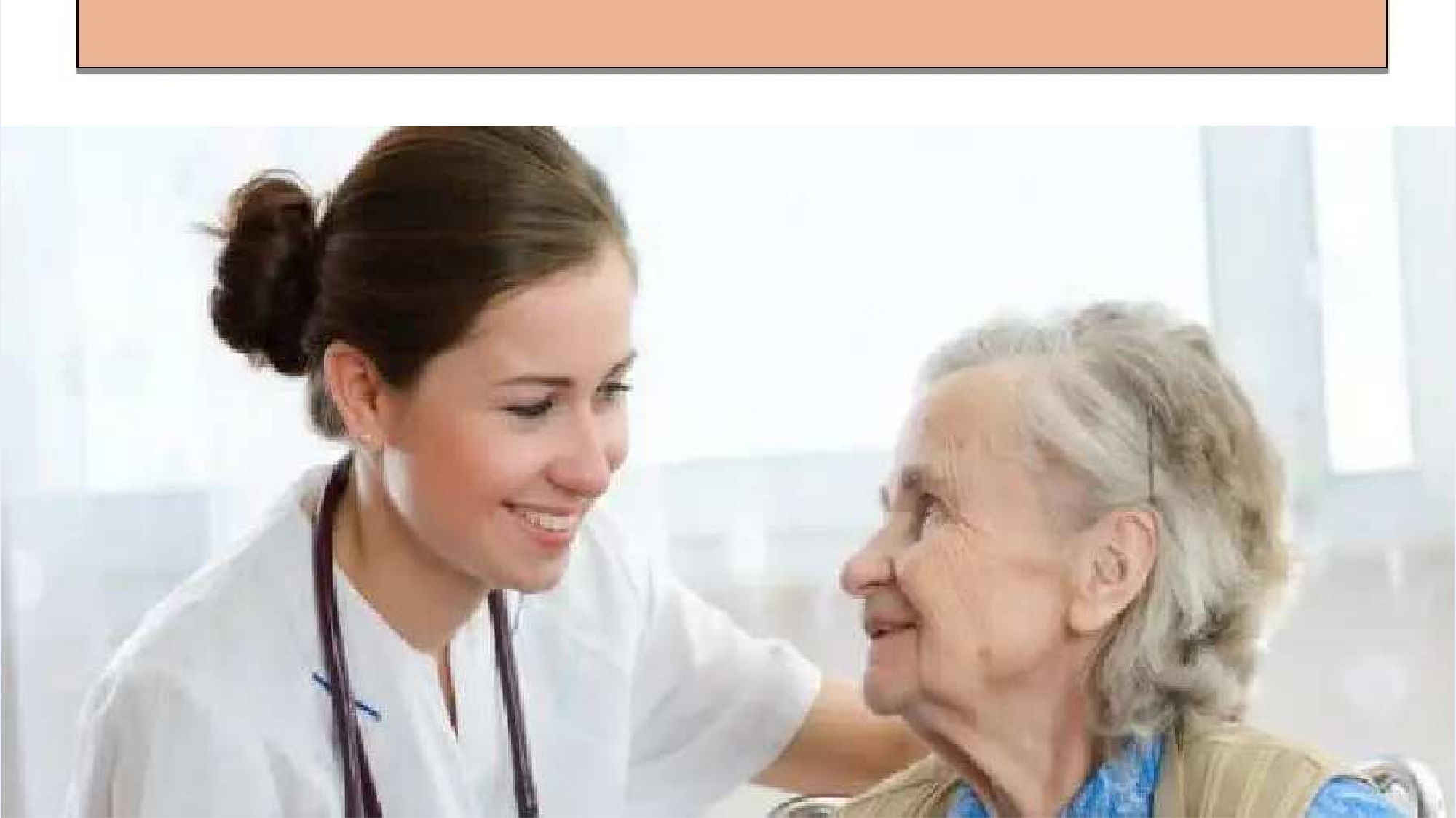 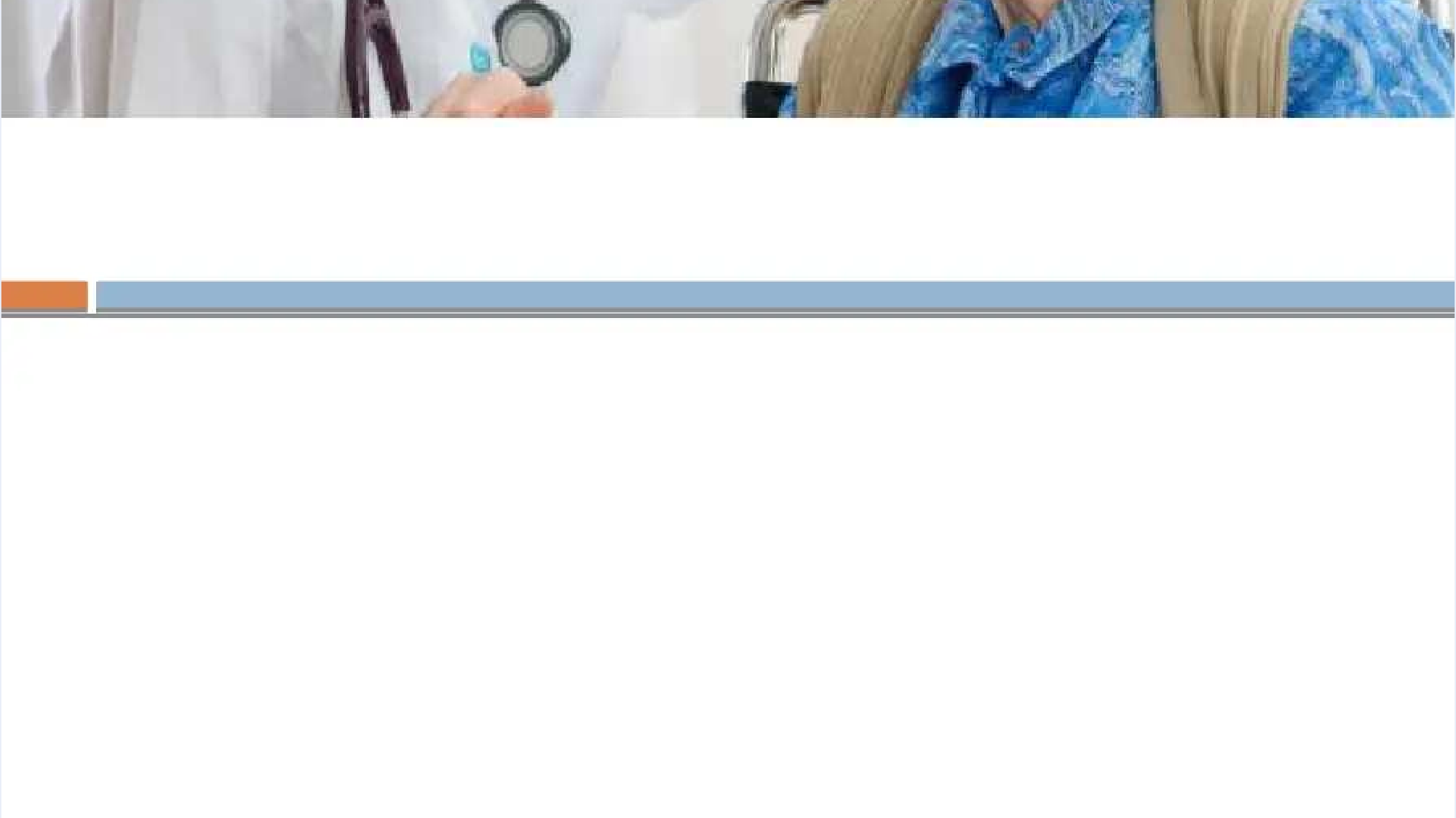 DAFTAR PUSTAKA
Concept, process and Practice. New Jersey : Pearson Prentice  Hall
Potter & Perry. 2009. Fundamentals of Nursing.  -7th ed.
Canada : Mosby Elsevier 
McEwen, M & Wills, M. M. 2011. Theoretical Basic for
 Nursing.  3rd ed. Philadelphia: Wolters Kluwer Health
McEwel, M &Wills, E.M.(2014).  Theoritical Basis for Nursing
Kozier & Erbs. 2008. Fundamentals of Nursing eight edition